A 2020/2021. évi látvány-csapatsport támogatás Értékelési Elvek
1
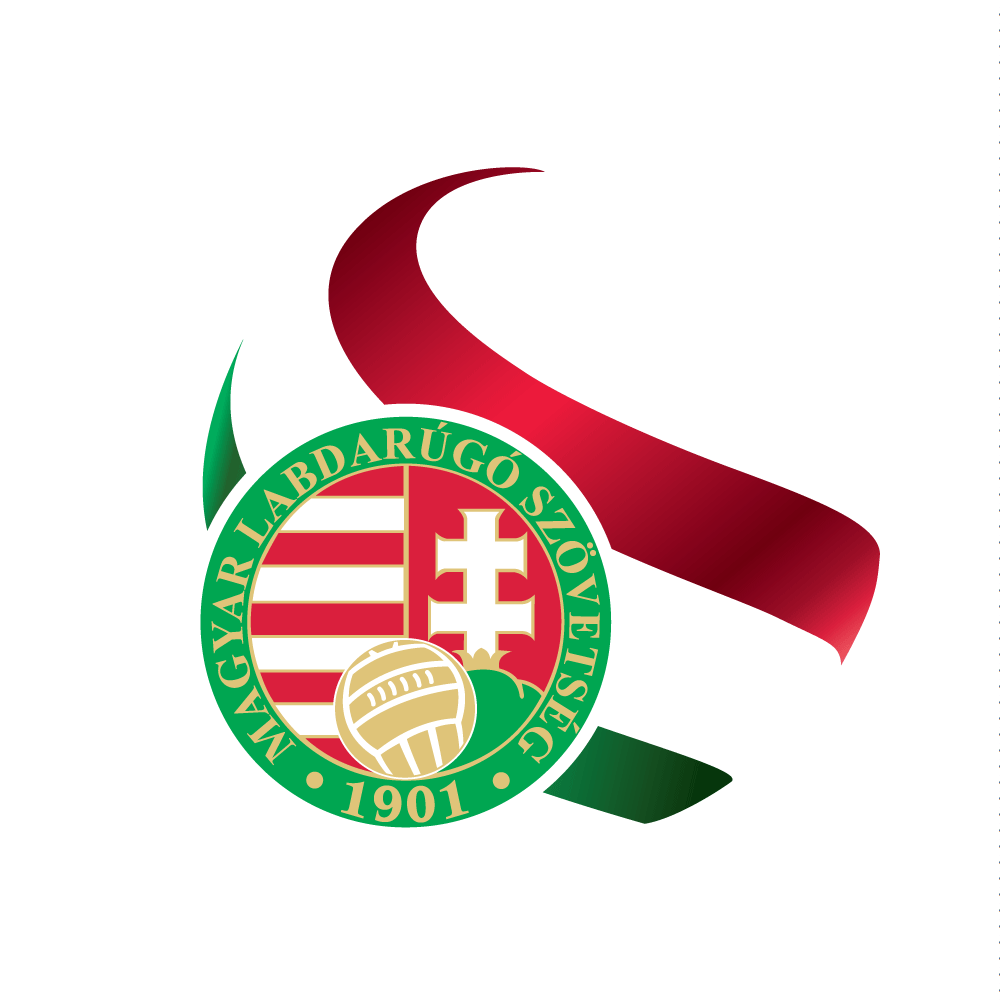 2020.02.26.
Az előadás célja
2
Általánosságban nyújt segítséget a 2020/2021. évi sportfejlesztési programok benyújtásához
Változások egy részének ismertetése és alapismeretek ismétlése
Előadást követően: kérdések/válaszok
Konkrét problémával emailben ügyintézőhöz fordulni.
TAO Támogatási Osztály:
Cím: 1112 Budapest,Tippan utca 2.
Tel: 0630-901-77-47
E-mail: adotamogatas@mlsz.hu
Ügyfélfogadási rend:
(H: 9:00-12:00, SZ: 9:00-12:00, P: 9:00-12:00)
A TAO támogatási rendszerről II.
3
Tárgyi (70 %)
Up (90 %)
Személyi ráfordítások (50 %)
Képzés (50 %)
Versenyeztetés (90 %): nem pályázható (MLSZ-en keresztül érkezik)
Sportcélú ingatlan üzemeltetésének költségei (50%)

Megvalósításhoz ÖNERŐ SZÜKSÉGES!
2020.02.26.
2020/2021. évi TAO pályázat
4
Jogvesztő határidő: FEBRUÁR utolsó napja 
     Munkaszüneti nap miatt: 2020. március 02. hétfő 23.59.

Elektronikus Kérelmi Felület (sehol máshol)                „BEKÜLDÉS”! https://mlsztao2020.flexinform.hu/ 
ELEKTRONIKUS ALÁÍRÁS ÜGYFÉLKAPUN KERESZTÜL!
Határidők
5
2020.03.02.: 2020/2021-es kérelem benyújtása

2020.05.31.: 2019/2020 program módosítása jogcímen belül

2020.06.30.: korábbi programok módosítása jogcímek között

2020.07.30. (2020.08.14.): vég- vagy záróelszámolás benyújtása

2020.07.30. (2020.08.14.): hosszabbítási kérelmek benyújtása
2020.02.26.
Sportfejlesztési program - Mellékletek
6
Minden esetben:
30 napnál nem régebbi törvényszéki kivonat
30 napnál nem régebbi NAV nullás igazolás (adóbevallás nem megfelelő)
Törvényszéki kivonaton szereplő képviselő személyével megegyező aláírási címpéldány (ügyvéd által ellenjegyezve vagy közjegyző által hitelesítve)
Igazgatási szolgáltatási díj befizetése: 10300002-10473718-49020341 (más számlaszám nem megfelelő)
EMMI nyilatkozat (aláírva, lepecsételve)
Kérelem tartalmától függően:
Árajánlat (500.000,- ft-os egységárat elérő projektelem)
Építéshez kapcsolódó iratok: ld. később
Lakcímkártya: ld később
2020.02.26.
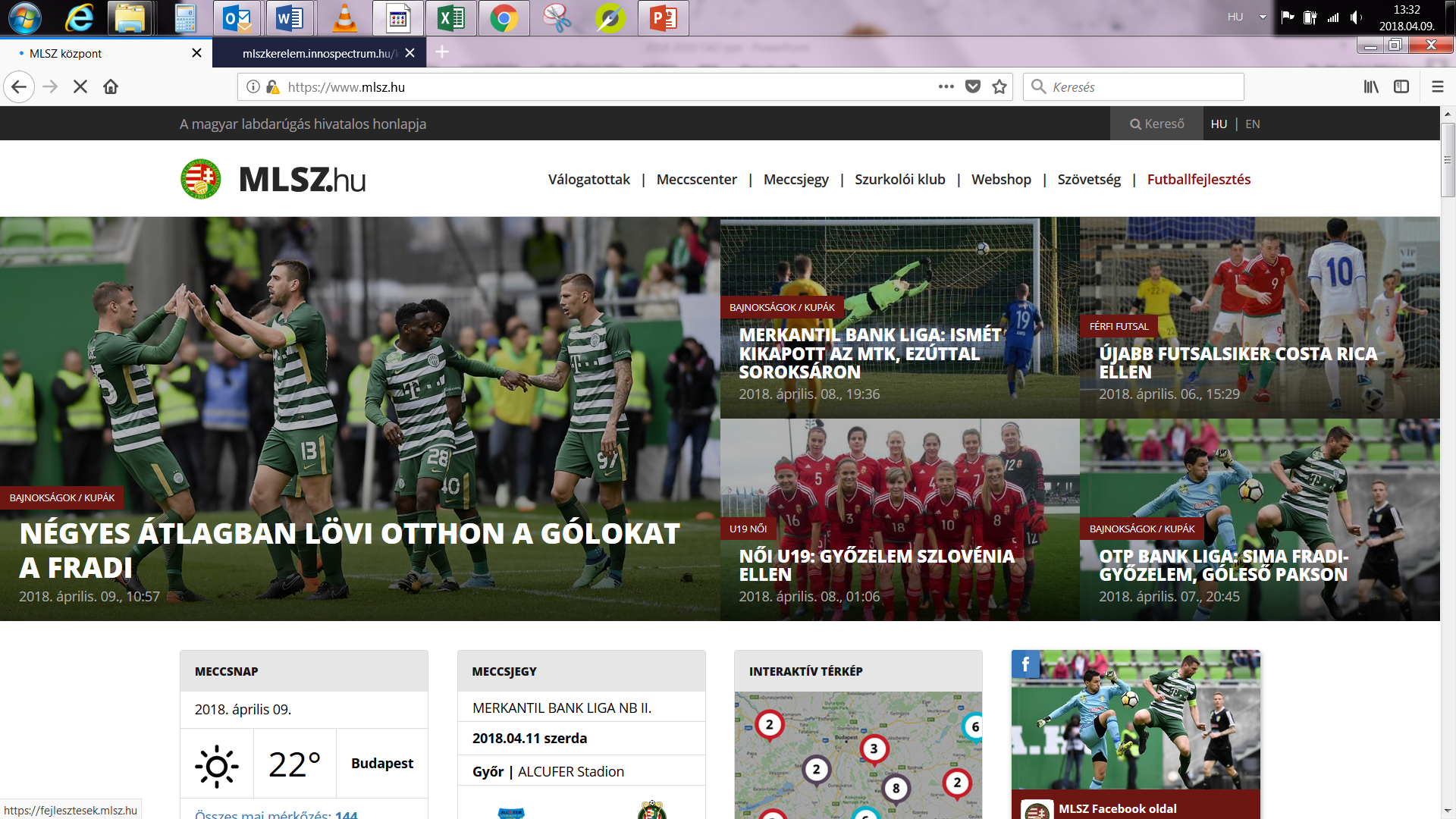 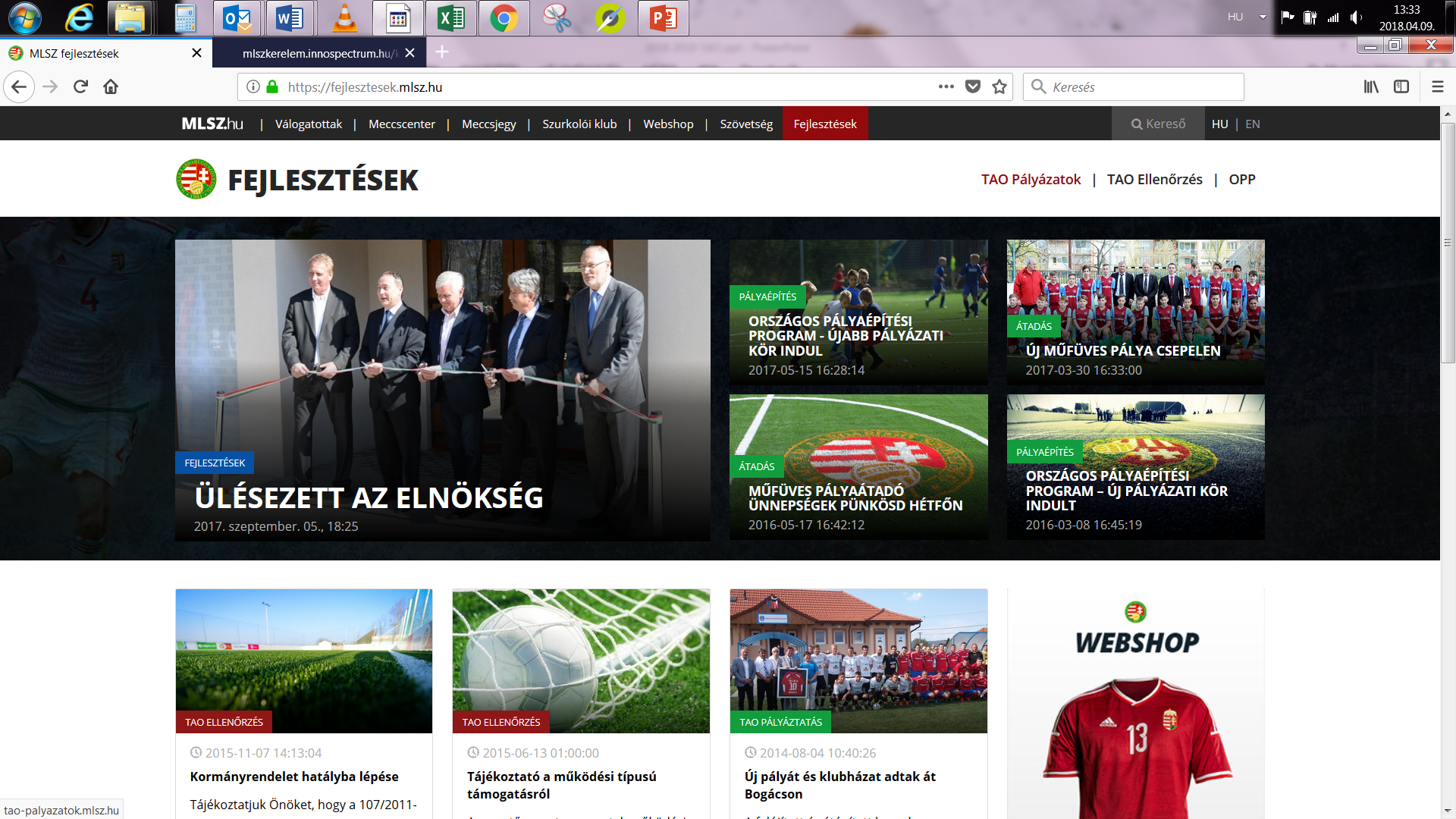 7
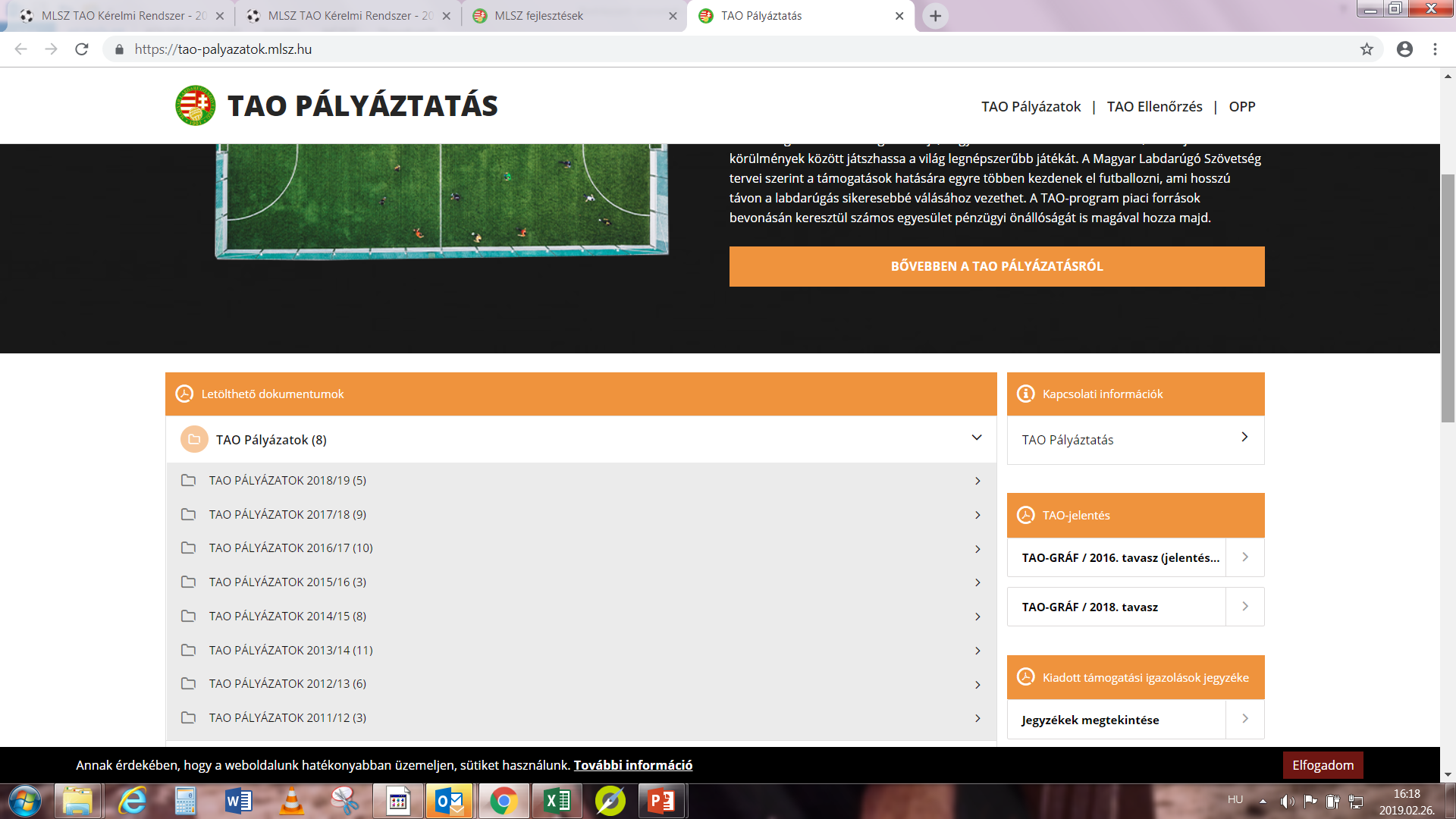 2020.02.26.
2020/2021. évi TAO pályázat főbb változások
8
A 303/2019. (XII.12.) Kormányrendelet hatálya alá tartozó Akadémiák (és a hozzájuk tartozó klubcsoporttagok) – 15-19 éves korosztály vonatkozásában - működési támogatásban nem részesülhetnek.

Szabálytalanság miatt a támogatásból kizárt sportszervezet vezető és a szabálytalanság elkövetésének időszakában eljáró képviselőjét (a sportszervezet képviseletére a bírósági nyilvántartás szerint az időszakban jogosult személyt) alkalmazó bármely sportszervezet támogatási igazolás kérelem benyújtására nem jogosult a képviselő alkalmazásának időszaka alatt.

A 2020/2021-es pályázatnál a vállalásokat nem lehet feltűntetni, a 2019/2020-as bajnokság a mérvadó. Plusz csapat indítása esetén a 2021/2022-es TAO évben juthatnak plusz forráshoz. 

A működési és a tárgyi eszköz eljárása elválasztásra kerül
2020.02.26.
TAO elszámolás 2020/2021
9
A 2019/2020-as évtől már a kiegészítő támogatással is el kell számolniuk az egyesületeknek!
Az elszámolások felgyorsultak. 
Visszafizetés elmaradása esetén TIG tiltólista. 300 millió Forint alatt az MLSZ zárja le az elszámolást. 
Problémás (el nem számolt, rosszul felhasznált) eseteknél az MLSZ a NAV-nak adja át.
TIG lista feloldásra kerül, ha a NAV-val a visszafizetésről meg tud a sportszervezet egyezni.
2020.02.26.
TAO értékelési alapelvek 2020/2021
10
Személyi jellegű ráfordítások jogcímen a sportszervezetek kizárólag a felnőtt csapat mellett dolgozó munkatársak bérére igényelhetnek támogatást.
Az edzői díjak, juttatások legmagasabb elszámolható mértékét az edző végzettségétől függően az MLSZ Elszámolhatósági Szabályzatának I. számú Függeléke állapítja meg. Az elszámolható legmagasabb értéket kell alkalmazni akkor is, ha egy sportszakembert egyidejűleg több sportszervezet is foglalkoztat.
Az amatőr sportszervezői képesítéssel rendelkező munkavállaló, (legfeljebb sportszervezetenként 2 fő, az edzők kivételével), további 50%-os bérkiegészítésre tarthat igényt az előző pontban foglalt benchmark összegén felül. Hivatásos sportszervezet nem részesülhet ilyen típusú bérkiegészítésben
A pályázatból egy természetes személy legfeljebb napi 8 órányi munkaideje támogatható.
2020.02.26.
TAO up támogatás 2020/2021
11
A 2019/2020. évi sportfejlesztési programban nem pályázott, utólag azonban versenyeztetett csapatok után járó támogatás a következő, 2020/2021. évi támogatási időszakban igényelhető, amennyiben ezen csapatokat a Kérelmező a 2020/2021. évi sportfejlesztési programjában (utólagosan vállalt csapatként) feltünteti.
A működési támogatás legmagasabb mértéke a versenyeztetett csapatok száma és bajnoki szintje, valamint a produktivitási bónusz és tehetségbónusz alapján számolt összege lehet. A korábbi támogatási időszakokból eredő, még nem érvényesített korrekció (vállalt, de végül nem versenyeztetett, időközben visszalépett vagy kizárt csapat, illetve nem hazai labdarúgó szerepeltetése) azonban a következő támogatási időszakban ebből az összegből levonásra kerül.
Minden versenyeztetett utánpótlás csapathoz edzőt kell rendelni.
2020.02.26.
TAO up támogatás 2020/2021
12
A 2019/2020. évben pályázott, de nem indított utánpótlás csapatok és a nem hazai labdarúgó – 4.4.  2. pont szerinti – szerepeltetése esetén meghatározott korrekció utólag a következő évi sportfejlesztési programban kerül korrigálásra. A korábbi évekből származó, még nem érvényesített korrekció a 2020/2021-es pályázati évadban szintén beszámításra kerül.
Az utánpótlás-nevelés ráfordításai  jogcímen pénzügyileg teljesült támogatás felhasználását a Bozsik Egyesületi Programban részt vevő csapatok felkészítő edzőinek, csoportvezetőinek és a Alközpont vezetőinek járó juttatások kifizetésével kell kezdeni azok esedékességének megfelelően.
2020.02.26.
TAO up támogatások 2020/2021
13
2020.02.26.
Fejér megyei up bajnokságok 2020/2021
14
U-19 megyei 
U-16 megye 
U-14 megye 
Bozsik Program U7-U9-U11-U13
Amennyiben egy sportszervezet egy korosztályon belül több csapatot is versenyeztet, akkor az 1. számú táblázat első sora szerinti legmagasabb támogatási összeget korosztályonként csak egy csapat után igényelheti. Az alacsonyabb bajnoki osztályokban szereplő további csapatai után az adott bajnoki osztályra vonatkozó támogatási összegekre jogosult az 1. számú táblázat 2-4. sorában foglaltak szerint.
 Az országos II osztályú U14-U15-ös, s az országos III osztályú U17és U19-es bajnokságokban indított csapatok esetén azok a sportszervezetek részesülhetnek a 2020/2021-es pályázati időszakban a magasabb támogatási kvótában, amelyek a 2019/2018. és a 2019/2020. évi adott korosztályban, legalább ugyanezen szintű bajnokságokban szerepeltek.
2020.02.26.
Női labdarúgás
8
Fejér megyei női bajnokságok 2020/2021:
U16 torna vagy bajnokság formájában
Felnőtt bajnokság
2020.02.26.
Női és férfi futsal
16
2020.02.26.
Futsal tervezet 2020/2021
17
A verzió: maradnak a 2019/2020-as korosztályok és a lebonyolítási forma a nevezési díj 90% díjcsökkentéssel támogatva (1500 Ft/csapat), viszont TAO támogatás nem igényelhető rá.
Ebben az esetben a következő korosztályoknak lesz torna kiírva 
Férfi:
Felnőtt
U15
U13
U11 
B verzió: megpróbálkozunk egy-egy korosztályban éves bajnoki rendszerrel.
A sportszervezetek jelezzék ha van ilyen igény.
2020.02.26.
TAO Bozsik Program finanszírozása 2020/2021
18
A csapatkvótákon túl további támogatás igényelhető
Bozsik Torna rendezésre (50 ezer Ft/alkalom) és Bozsik Fesztivál rendezésre (100 ezer Ft/alkalom)
Intézményi Fesztivál/torna rendezésére (2 000 Ft/csapat/fesztivál (vagy torna))
Szünidei tábor szervezésre (100 ezer Ft/tábor)
Közös Grassroots fesztivál szervezésre (50 ezer Ft/alkalom)
Csoportvezetői díjazásra (480 ezer Ft/évad)
Bozsik sportszer csomag vásárlására újonnan csoport szintű sportszervezetekké váló klubok részére (2 millió Ft/csomag,)
Körzeti szervező díjazása (10 000 Ft/csapat/év)
2020.02.26.
Produktivitási bónusz
19
A kérelmezőt utánpótlás-nevelési tevékenységének eredményessége alapján produktivitási bónusz illeti meg. A produktivitási bónusz számítása az ELN. 196/2017, valamint a 197/2017. Elnökségi határozattal elfogadott Produktivitási szabályzat alapján történik.

A pályázó a sportfejlesztési program benyújtásakor az MLSZ által közzétett produktivitás pontszámokból kiindulva saját számítása alapján állapítja meg, hogy milyen összegű produktivitási bónuszra tart igényt.

Azon sportszervezetek, amelyek az összeg nagyságából kifolyólag állami támogatásra is jogosultak, azok produktivitási bónuszának csak egy részére tudnak TAO támogatást igényelni. A forrás további részét az MLSZ támogatási szerződésen keresztül folyósítja.
2020.02.26.
Tehetségbónusz az amatőr sportszervezeteknek
20
tehetségbónusz keretében azok a – nem alközpont és nem akadémiai státuszú - sportszervezetek részesülhetnek további támogatásban, akik alközpontba vagy akadémiába igazoltak át játékost, játékosokat. 
A tehetségbónusz nyújtásának feltételei:
az átigazolás időszaka 2019. tél vagy 2019. nyár;
az érintett sportoló születési dátuma 2008. január 1. és 2011. december 31. közé esik;
az átadó sportszervezetnél a játékos az átigazolást megelőzően legalább egymást követő négy félévet igazolt/regisztrált sportolóként eltöltött.
2020.02.26.
Tehetségbónusz az amatőr sportszervezeteknek
21
A tehetségbónusz mértéke: 
a fenti feltételek teljesülése esetén sportolónkként 500 000 Ft, 
de egy sportszervezet esetén legfeljebb 2 000 000 Ft.
A következő átigazolási időszaktól kezdődően azon átvevő sportszervezeteknél, akik az átigazolást követő két félévben az átigazolt gyermeket az MLSZ által kiírt versenyrendszerben nem szerepeltetik legalább az események 50%-án, az átadó sportszervezet részére korábban jóváhagyott tehetségbónusz összege levonásra kerül.
2020.02.26.
Sportlétesítmény, sportpálya bérlése
22
Ezen a jogcímen a teljes igényelt összeg nem haladhatja meg az utánpótlás-nevelés jogcímen igényelt összeg 20 %-át (Budapesten és a megyei jogú városok, valamint a megyeszékhelyek esetében 50%-át).
Ezen aljogcímen csak a nem saját üzemeltetésű sportcélú infrastruktúra bérleti díja számolható el.
2020.02.26.
23
Sportszervezet Előirányzott támogatási összeg felső határa (Ft/év)
NB-s egyesületre jutó támogatási keret : 2 500 000
Megye I-es egyesületre jutó támogatási keret : 1 900 000
Megyei II-es egyesületre jutó támogatási keret : 1 400 000
Megyei II alatti egyesületre jutó támogatási keret : 1 000 000
Hazai labdarúgók csoportjába az a labdarúgó kerül besorolásra, aki az alábbi feltételek valamelyikének megfelel:
magyar állampolgár;
21éves kora alatt egy vagy több MLSZ tag sportszervezetben legalább 3 évet egyben vagy megszakításokkal igazolt játékos volt-e)
Külföldi labdarúgók csoportjába az a labdarúgó kerül besorolásra, aki a Hazai nevelésű labdarúgók csoport feltételeinek nem tud megfelelni.
2020.02.26.
Nem hazai labdarúgó-TAO szankciók
24
Nem kell a fenti szankciót alkalmazni, amennyiben a játékos magyarországi első pályára lépésének időpontjában:
magyarországi közép- vagy felsőfokú oktatási intézmény nappali tagozatos hallgatója, vagy
egy évnél hosszabb ideje magyarországi bejelentett munkaviszonnyal és állandó lakcímmel rendelkezik, vagy
legalább 3 éve megszakítás nélkül magyarországi bejelentett lakcímmel rendelkezik.
2020.02.26.
Tárgyi eszköz beruházás, felújítás jogcím
25
A 2016/2017 és 2019/2020 közötti támogatási időszakban tárgyi eszköz beruházás, felújítás jogcímen jóváhagyott sportfejlesztési programmal igen, de lehívott támogatással nem rendelkező sportszervezet ezen a jogcímen új pályázatot nem nyújthat be. Ez alól kivételt jelentenek a több ütemben magvalósuló beruházások, melyeket az MLSZ egyedileg bírál el.
Az MLSZ Elnöksége által meghatározott keretszámok figyelembevételével a tárgyi eszköz beruházás, felújítás jogcímen benyújtott támogatási igények kérelmezőnkénti felosztásáról az MLSZ Infrastruktúra Igazgatósága és az MLSZ megyei igazgatósága tesz javaslatot.
Azok a korábbi években jóváhagyott beruházások, amelyekhez kapcsolódóan a Kérelmező lehívott támogatással rendelkezik, a 2020/21-ra eső ütemének jóváhagyása az értékelés során elsőbbséget élvez.
Azon sportszervezet, amelyik még rendelkezik a 2020/2021 évi sportfejlesztési program benyújtásakor be nem fejezett 2016/2017 évadról vagy korábbról áthúzódó ingatlan beruházással, e jogcímen nem pályázhat, ide nem értve a több ütemben megvalósuló beruházásokat.
2020.02.26.
Tárgyi eszköz beruházás, felújítás jogcím
26
Minden ingatlanhoz kapcsolódó beruházásnak meg kell felelni az MLSZ Infrastruktúra és Biztonsági Szabályzatának!
Nem preferált ingatlan-beruházások:
ingatlan vásárlás;
nem közvetlen labdarúgás célú sportpályák építése, felújítása;
szálláshelyek építése, felújítása (ide nem értve az Akadémiákat);
kültéri kondicionáló park építése;
Konténer épületek
2020.02.26.
Tárgyi eszköz beruházás, felújítás jogcím
27
A pályavilágításnak legalább 200 lux teljesítményűnek kell lennie. A fényerőnek a teljes fenntartási időszak alatt el kell érnie a megadott értéket.
 2020/2021-től fedett játéktér kialakítására minden sportszervezet pályázhat, a jóváhagyás a pénzügyi keretek függvényében történik.
 A Tao tv. 22/C (4c) szerinti támogatási intenzitás emelés feltételei az alábbiak:
legalább 80%-os pénzügyileg teljesített feltöltöttség az ingatlanhoz kapcsolódó tárgyi eszköz jogcímen;
amatőr klubok esetén a megyei társadalmi elnökség egyetértésével, a megyei igazgató tesz javaslatot a rendelkezésére álló támogatási keret figyelembe vételével;
a b) pontba nem tartozó sportszervezetek jóváhagyásáról az MLSZ Elnöksége dönt;
nincs függő elszámolási hátraléka;
Annak a sportegyesületnek, amelynek a korábbi évadokra vonatkozóan a támogatási intenzitás 100% növelését az MLSZ jóváhagyta, annak a 2020/21 évadban ingatlan-beruházás nem hagyható jóvá – ide nem értve a több ütemű beruházások következő ütemét.
2020.02.26.
28
Köszönöm a figyelmet!
2020.02.26.